Деякі можливості створення сайтів
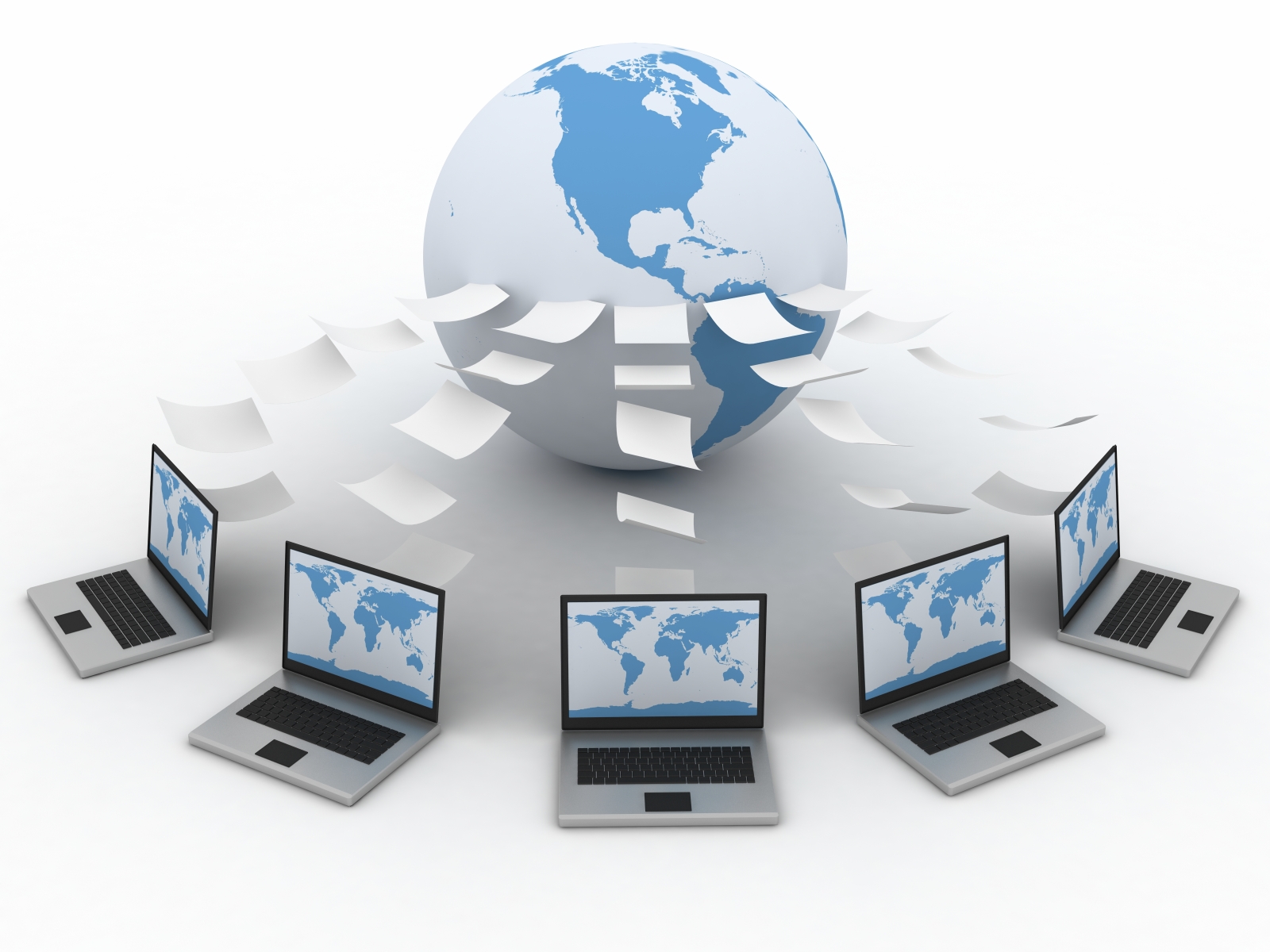 Переглянувши основні сервіси, які надають можливість безкоштовного створення та обслуговування сайтів можна зупинити на сервісах Google, оскільки вони  надають можливість створення сайту, на якому не буде зайвої реклами і інших непотрібних речей.
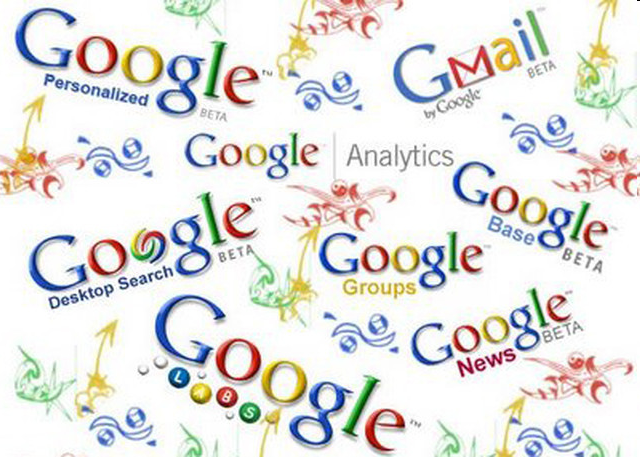 Основні переваги:
створення сторінки одним натисканням;
HTML не потрібен; 
зручність та простота, економія часу;
налаштовуваний вигляд й оформлення; 
налаштування для отримання доступу до інформації та її спільного використання;
легкість в користуванні;
це безкоштовно.
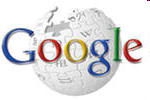 Недоліками  є досить мала кількість наданого безкоштовного вільного місця для роботи з сайтом, неможливість редагування HTML- коду.
Щоб створити власний веб-сайт
треба виконати наступні дії:
1. Створення облікового запису 
(реєстрація електронної 
почти  засобами  Google)
2. Створення сайту Google
Є  можливість:
обрати дизайн  та макет  за власним смаком;
вставити гаджети;
організувати горизонтальне та вертикальні меню;
вставляти фото з комп’ютера, та альбомів Picasa,
  відео, презентації тощо;
для зручного подання великого обсягу інформації можна використовувати прикріплені файли різних форматів;
 організувати пошук по сайту, або мережі;
використовувати Google-документи.
інші
Додаткові можливості служби "Сайти Google", скориставшись службою Google Apps Premier Edition: 
10 Гб вільного місця в службі "Сайти Google" і додатково 500 Мб для кожного облікового запису користувача Premier Edition 
Керувати налаштуваннями спільного використання служби "Сайти Google" в межах своєї діяльності 
Просте публікування служби "Сайти Google" .
Google Apps Premier Edition також має додаткові можливості
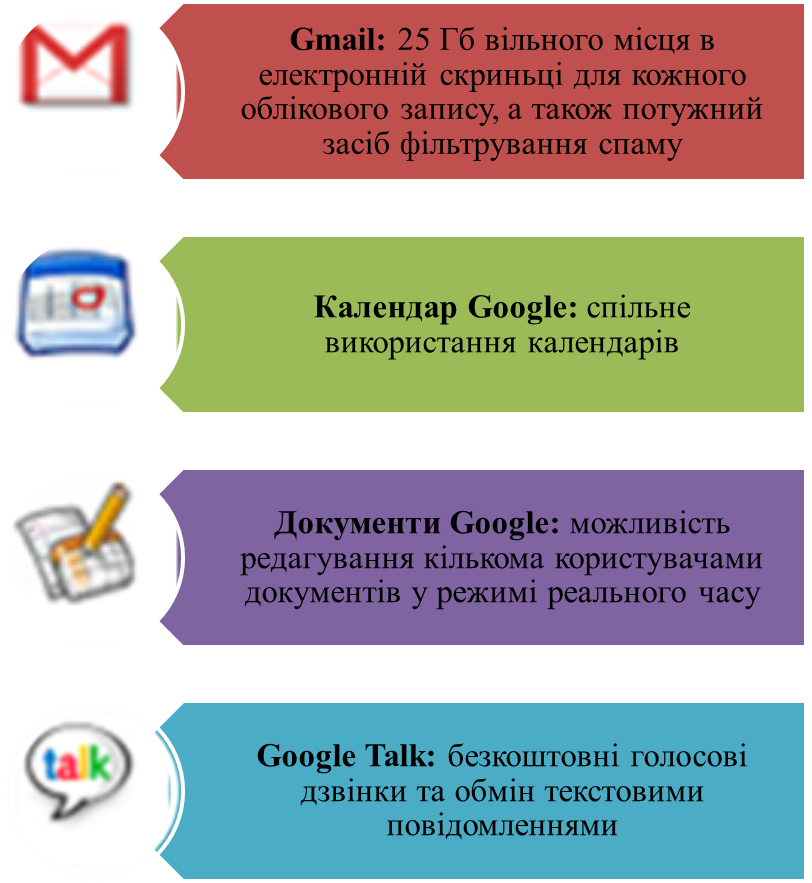